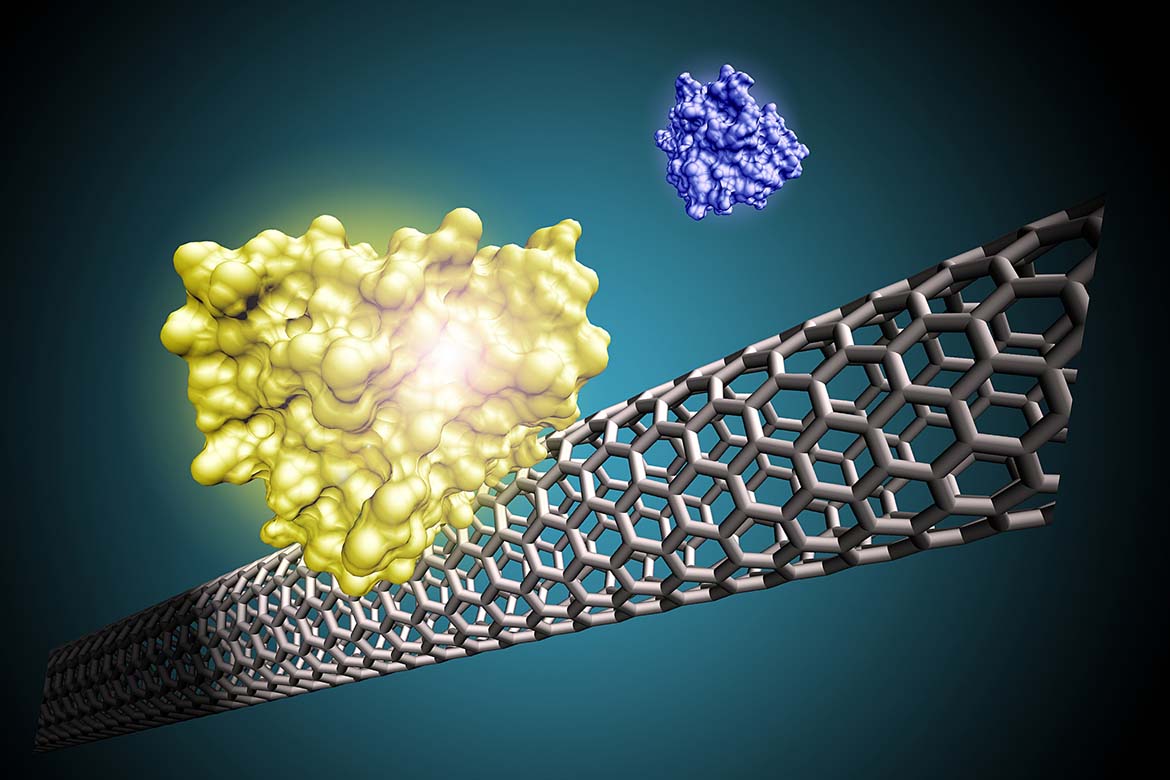 "Биосовместимые материалы и технологии их получения"
Биосовместимые материалы
Биотолерантные
Биоактивные
Биорезорбируемые
Биоинертные
Задание 1Соотнесите термины и признаки биосовместимых материалов
1. Биотолерантные 

2. Биорезорбируемые

3. Биоинертные

4. Биоактивные
а) Материалы по мере растворения замещаются тканью организма (с образованием нетоксичных продуктов растворения)
б) Вокруг материалов в организме образуется волокнистая неприлегающая ткань - фиброзная капсула
в) Материалы характеризуются образованием прилегающей межповерхностной связи с тканью
г) материалы практически не взаимодействуют с окружающими тканями, не вызывают образования выраженного фиброзного слоя и стимуляцию остеогенеза.
Задание 2
Соотнесите материалы и классы
Полидиоксанон
Органические полимеры
Углеродные материалы
Полилактид
Сплавы кобальта и молибдена
Цирконий
Титан
Полиэтилен
Нержавеющая сталь
Биостекла
Сульфат бария
Сплавы хрома
Задание 3
Каждая команда рассматривает 1 класс материалов:

Предложить варианты применения материала в теле человека
Задание 4         Соотнесите названия и материалов и их изображение
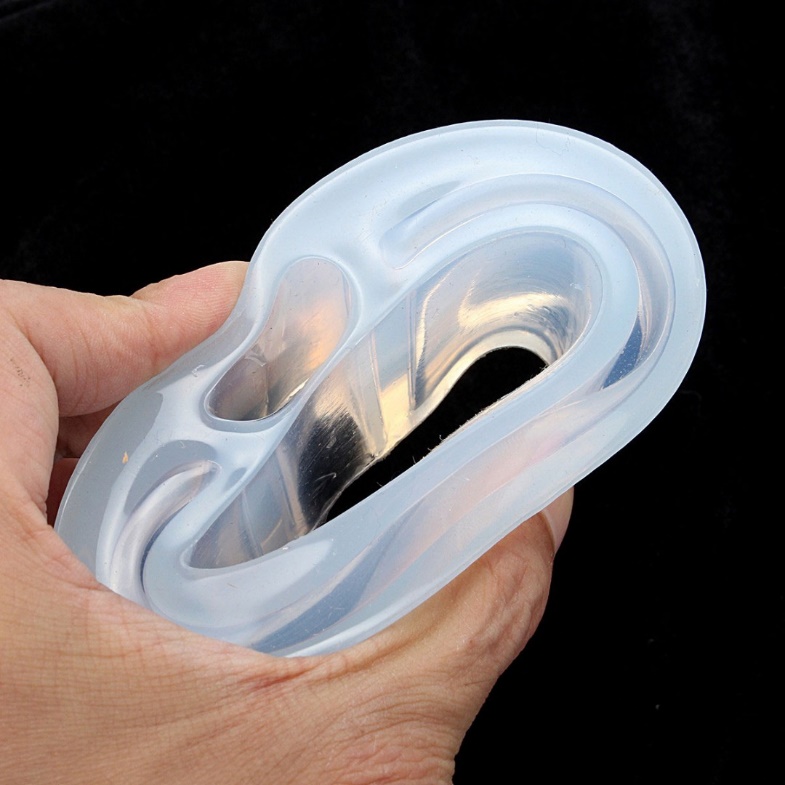 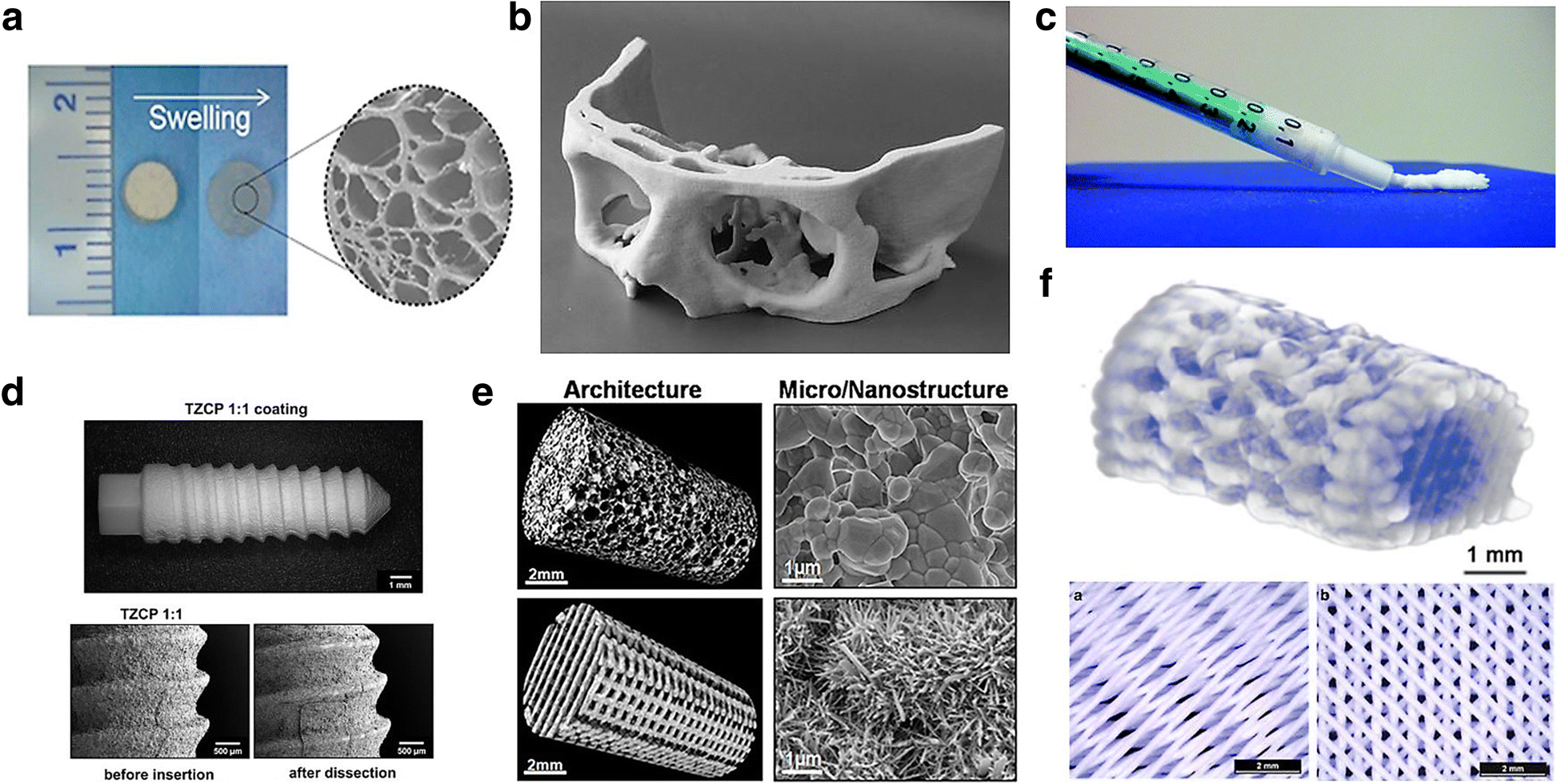 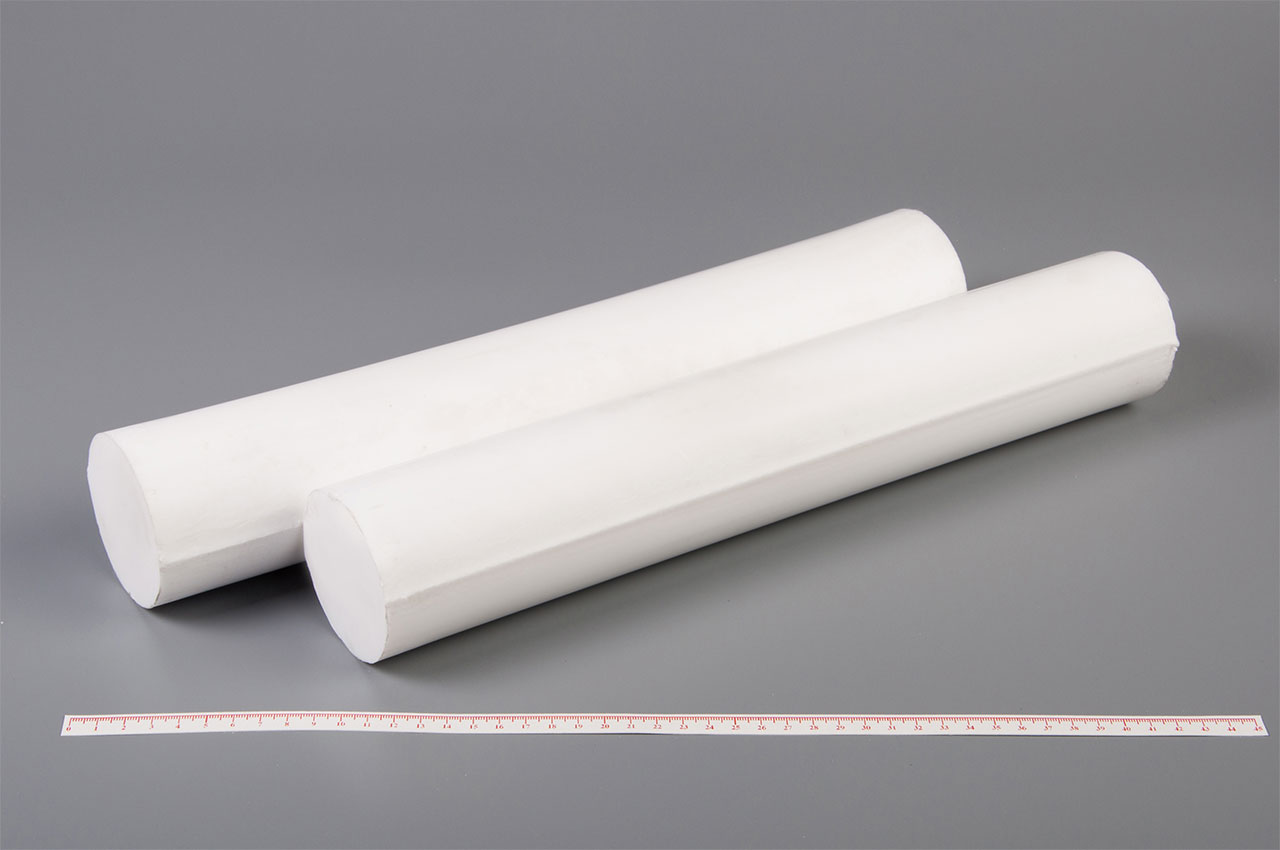 3
1
2
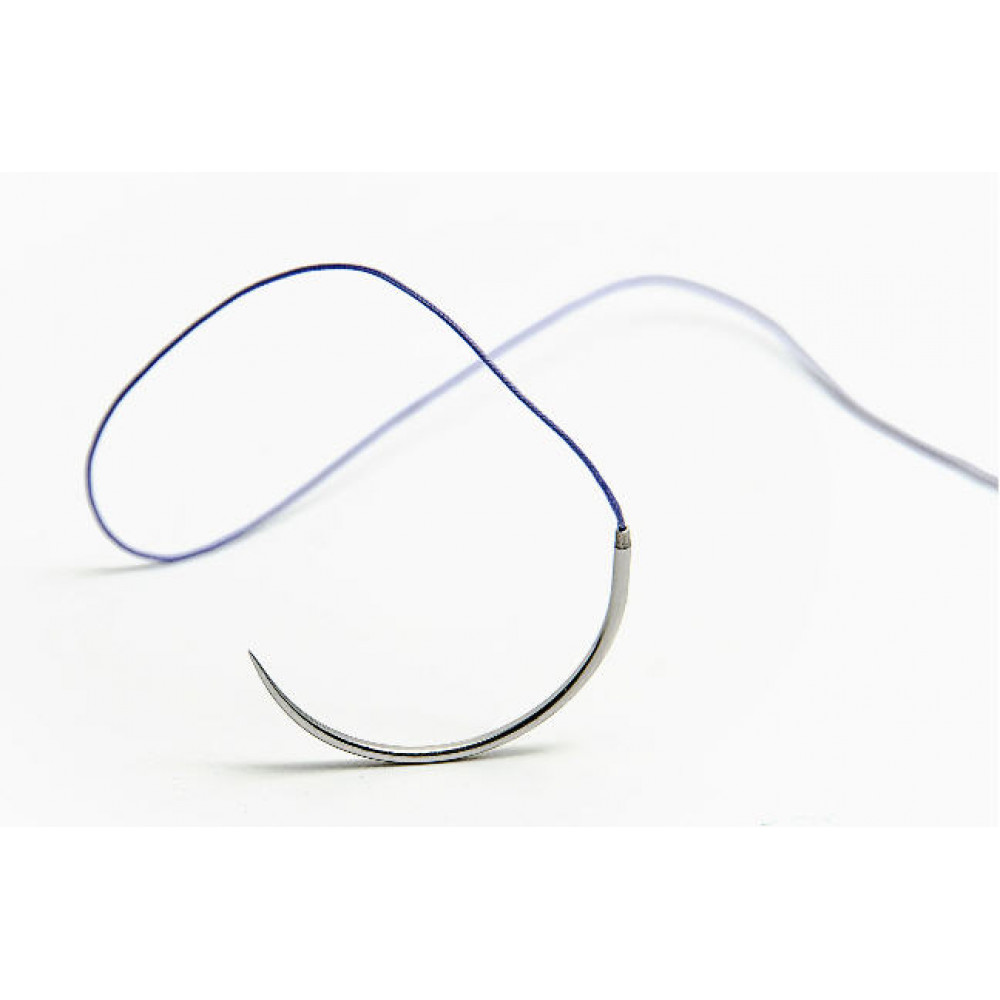 5
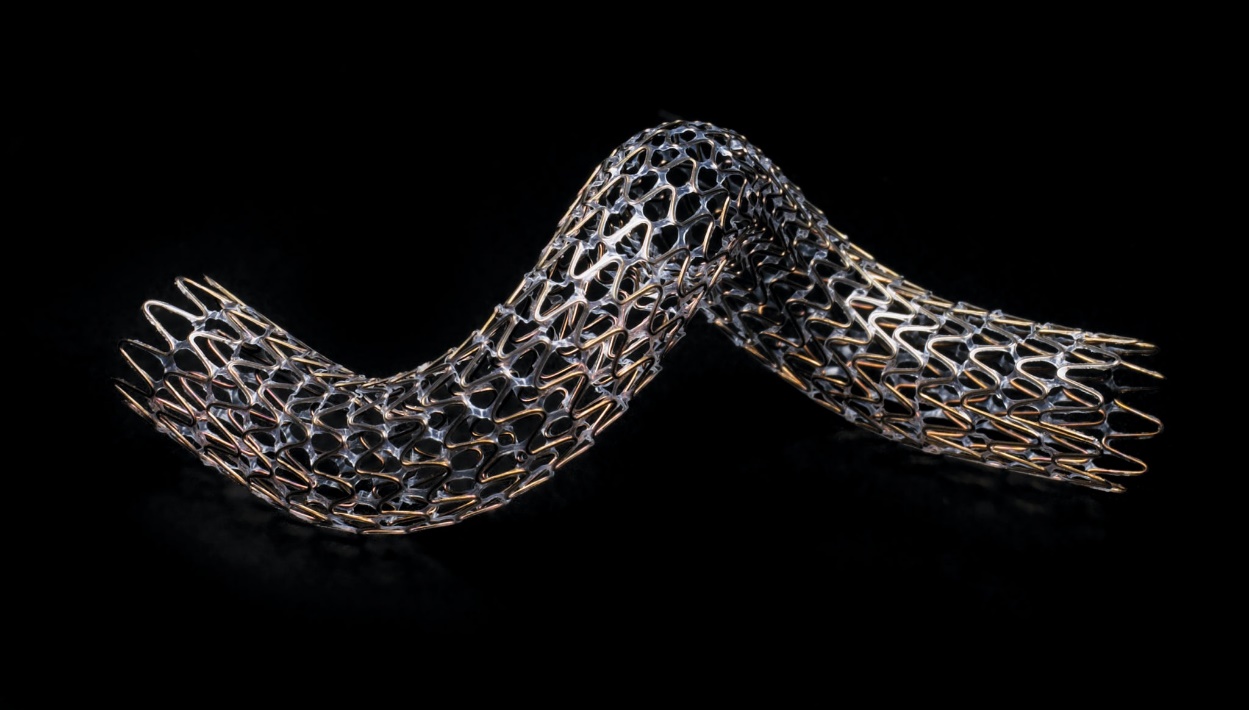 Сплавы никелида титана
4
Кальций –фосфатная керамика
Полигликолид
Силикон
Фторопласт
Задание 5                                    Что это ?
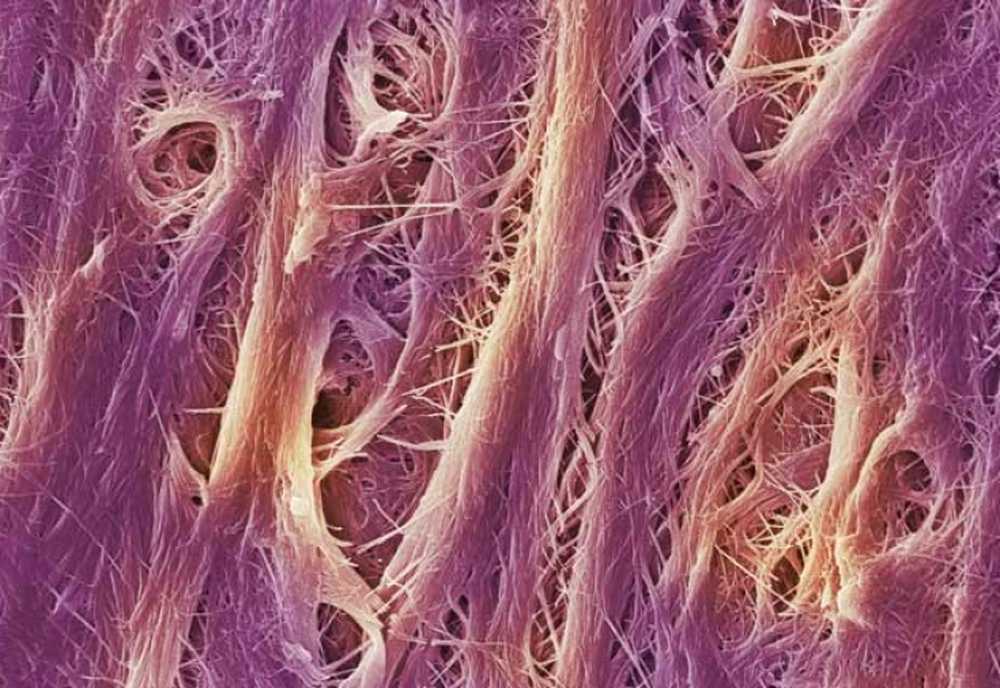 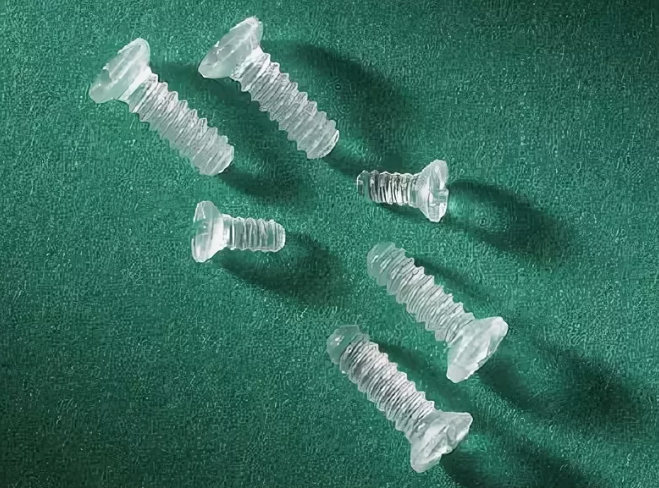 Задание 6Назовите новые технологии, используемые для получения биоматериалов
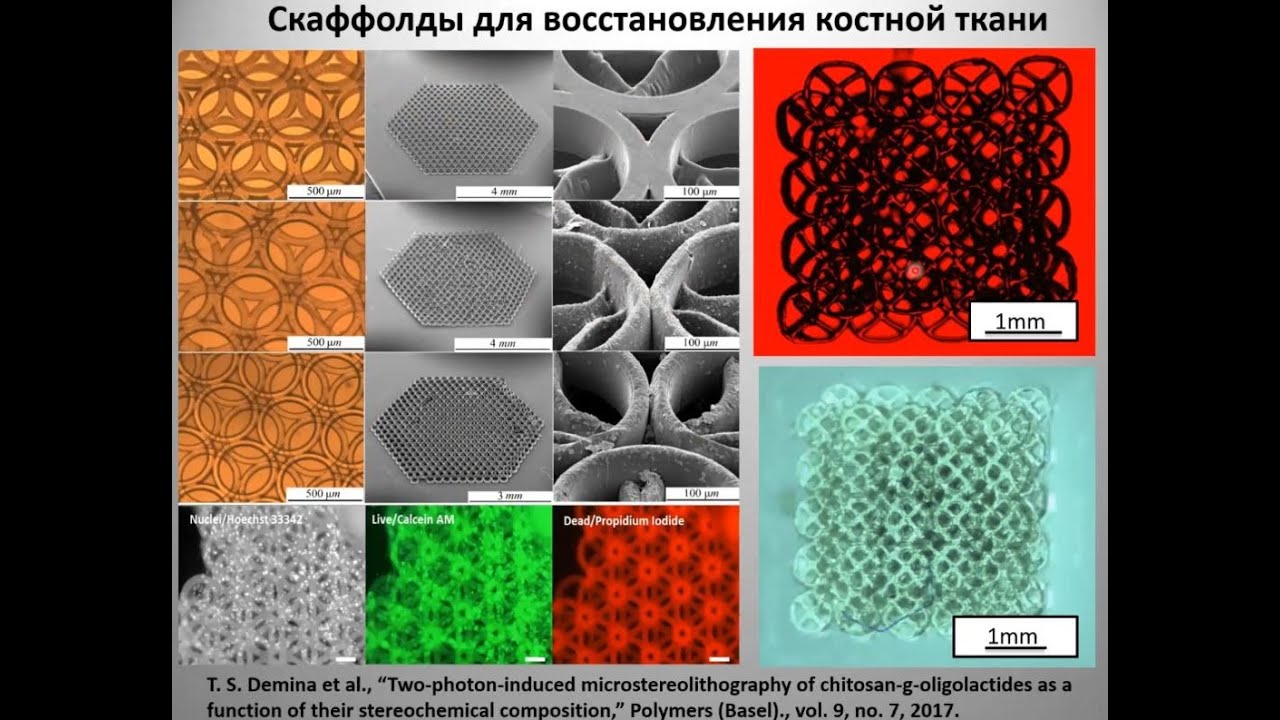 Задание 7Разработка КМ с волокнистым наполнителем для имплантации в организм человека
1. Выбрать биологическую структуру в организме человека (кость, хрящ или др). По табл. определить ее предел прочности на растяжение и модуль Юнга.
2.Выбрать матрицу, наполнитель и рассчитать количество  наполнителя (в %) таким образом, чтобы композит имел механические свойства, близкие к аналогичным свойствам выбранной в п.1 биологической структуры. Механические свойства матрицы и наполнителя найти в таблицах  ниже или в Интернет.
3. Параметры механических свойств (предел прочности на растяжение и модуль Юнга) рассчитывать по уравнению аддитивности (в лекции стр.2)
Свойства композитов с волокнистым наполнителем определяют из уравнения аддитивности свойств
                                                                           Хк∙Vк = Хн∙Vн+ Хм∙Vм,                                           (1)
где Х – характеристика свойства,
V – объем, %, 
            к, н, м – индексы, обозначающие соответственно композит, наполнитель и матрицу.
Изменяя свойства и объемное содержание наполнителя и матрицы получают КМ с заданным комплексом свойств.
 
4.Представить результаты расчета.